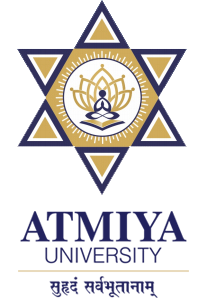 Exception-Handling Fundamentals
An exception is an error that occurs at runtime. Using C#’s exception-handling subsystem, you can, in a structured and controlled manner, handle runtime errors.
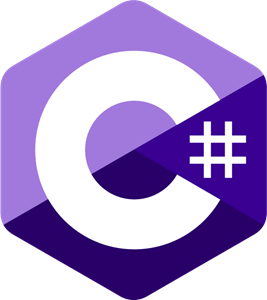 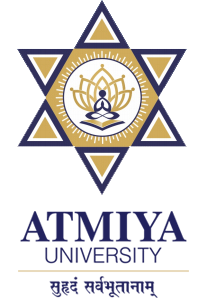 Introduction
C# defines standard exceptions for common program errors, such as divide-by-zero or index-out-of-range. To respond to these errors, your program must watch for and handle these exceptions.
In C#, exceptions are represented by classes.
All exception classes must be derived from the built-in exception class Exception, which is part of the System namespace. Thus, all exceptions are subclasses of Exception.
One very important subclass of Exception is SystemException. This is the exception class from which all exceptions generated by the C# runtime system (that is, the CLR) are derived.
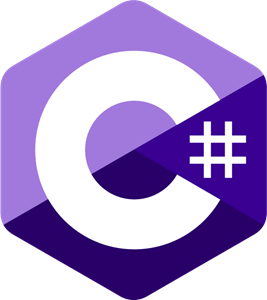 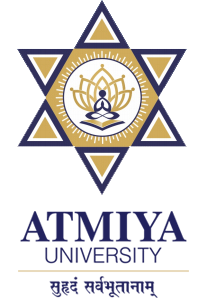 Exception-Handling Fundamentals
C# exception handling is managed via four keywords: try, catch, throw, and finally.
Program statements that you want to monitor for exceptions are contained within a try block. If an exception occurs within the try block, it is thrown. Your code can catch this exception using catch and handle it in some rational manner.
System-generated exceptions are automatically thrown by the runtime system.
To manually throw an exception, use the keyword throw.
Any code that absolutely must be executed upon exiting from a try block is put in a finally blocks.
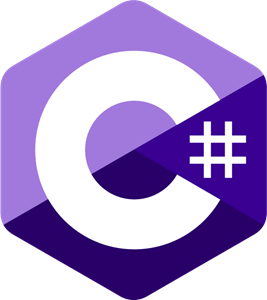 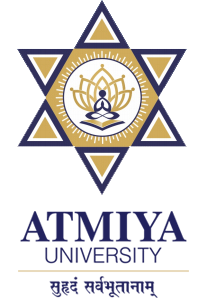 Thank You
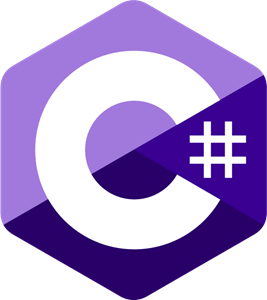